题型突破：电解质溶液
备考要点
1.了解溶液pH的含义及其测定方法，能进行pH的简单计算。
2.理解弱电解质在水中的电离平衡，能利用电离平衡常数(Ka、
   Kb、Kw)进行相关计算。
3.了解盐类水解的原理，影响盐类水解程度的主要因素，盐类水   
   解的应用。
4.了解难溶电解质的沉淀溶解平衡，理解溶度积(Ksp)的含义，能
   进行相关的计算。
考点一
溶液中的“三大”平衡
核心回扣
1.对比剖析“三大”平衡
2.外界条件对水的电离平衡的影响
H2O        H＋＋OH－　ΔH>0
3.走出溶液稀释、混合的误区
误区一：不能正确理解酸、碱的无限稀释规律
常温下任何酸或碱溶液无限稀释时，溶液的pH都不可能大于7或小于7，只能接近7。
误区二：不能正确理解弱酸、弱碱的稀释规律
误区三：不能正确掌握混合溶液的定性规律
常温下，pH＝n(n<7)的强酸和pH＝14－n的强碱溶液等体积混合，混合溶液pH＝7；pH＝n(n<7)的醋酸和pH＝14－n的氢氧化钠溶液等体积混合，混合溶液pH<7；pH＝n(n<7)的盐酸和pH＝14－n的氨水等体积混合，混合溶液pH>7。
对点训练
正误判断，正确的打“√”，错误的打“×”
(1)常温下，pH为2的盐酸由H2O电离出的c(H＋)＝1.0×10－12 mol·L－1(    )
(2)同浓度、同体积的强酸与强碱溶液混合后，溶液的pH＝7(    )
(3)室温下，pH＝3的CH3COOH溶液与pH＝11的NaOH溶液等体积混合，溶液pH>7(    )
(4)25 ℃时，等体积、等浓度的硝酸与氨水混合后，溶液pH＝7(    )
(5)用热的纯碱溶液洗去油污，是因为Na2CO3可直接与油污反应(    )
(6)NaCl溶液和CH3COONH4溶液均显中性，两溶液中水的电离程度相同
(       )
√
×
×
×
×
×
(7)施肥时，草木灰(有效成分为K2CO3)不能与NH4Cl混合使用，是因为K2CO3与NH4Cl反应生成氨气会降低肥效(    )
(8)向NaCl、NaI的混合稀溶液中滴入少量稀AgNO3溶液，有黄色沉淀生成，则Ksp(AgCl)＞Ksp(AgI)(    )
(9)常温下，Ksp[Mg(OH)2]＝5.6×10－12，pH＝10的含Mg2＋溶液中，c(Mg2＋)
≤5.6×10－4 mol·L－1(    )
(10)室温下，向浓度均为0.1 mol·L－1的BaCl2和CaCl2混合溶液中滴加Na2SO4溶液，出现白色沉淀，所以Ksp(BaSO4)＜Ksp(CaSO4)(    )
√
×
√
×
真题演练
角度一　电离平衡及影响因素
1.(2019·全国卷Ⅲ，11)设NA为阿伏加德罗常数值。关于常温下pH＝2的H3PO4溶液，下列说法正确的是
A.每升溶液中的H＋数目为0.02NA
√
C.加水稀释使电离度增大，溶液pH减小
D.加入NaH2PO4固体，溶液酸性增强
1
2
3
4
5
解析　pH＝2的H3PO4溶液中c(H＋)＝10－2mol·L－1，每升溶液中所含N(H＋)
＝0.01NA，A错误；
加水稀释能促进H3PO4的电离，使其电离度增大，由于以增大溶液体积为主，导致溶液中c(H＋)减小，溶液pH增大，C错误；
1
2
3
4
5
2.(2015·全国卷Ⅰ，13)浓度均为0.10 mol·L－1、体积均为V0的MOH和ROH溶液，分别加水稀释至体积V，pH随lg     的变化如图所示。下列叙
述错误的是
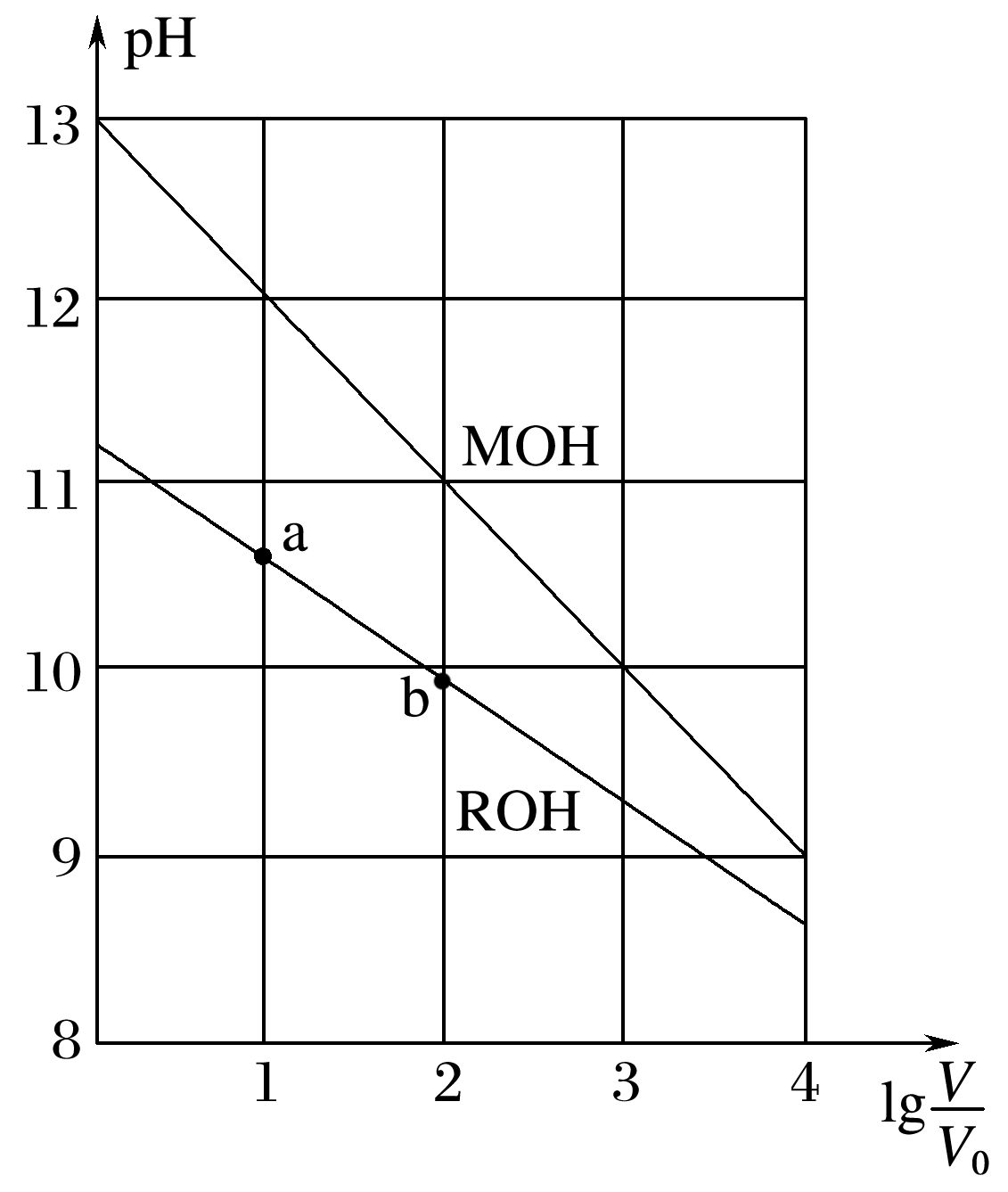 A.MOH的碱性强于ROH的碱性
B.ROH的电离程度：b点大于a点
C.若两溶液无限稀释，则它们的c(OH－)相等
√
1
2
3
4
5
角度二　水解平衡及其影响因素
3.(2015·天津理综，5)室温下，将0.05 mol Na2CO3固体溶于水配成100 mL溶液，向溶液中加入下列物质，有关结论正确的是
√
1
2
3
4
5
1
2
3
4
5
D项，加入的0.1 mol NaHSO4固体与0.05 mol Na2CO3恰好反应生成0.1 mol 
Na2SO4，溶液呈中性，故溶液pH减小，加入NaHSO4，引入Na＋，所以c(Na＋)增大，错误。
1
2
3
4
5
4.(2018·北京，11)测定0.1 mol·L－1Na2SO3溶液先升温再降温过程中的pH，数据如下。
实验过程中，取①④时刻的溶液，加入盐酸酸化的BaCl2溶液做对比实验，④产生白色沉淀多。
下列说法不正确的是
A.Na2SO3溶液中存在水解平衡：
√
C.①→③的过程中，温度和浓度对水解平衡移动方向的影响一致
D.①与④的Kw值相等
1
2
3
4
5
1
2
3
4
5
1
2
3
4
5
规律探究
1.盐类水解易受温度、浓度、溶液的酸碱性等因素的影响。以氯化铁水解为例，当改变条件，如升温、通入HCl气体、加水、加铁粉、加碳酸氢钠等时，应从平衡移动方向、pH的变化、水解程度、现象等方面去归纳总结，加以分析掌握。
2.多元弱酸的酸式盐问题。酸式盐一般既存在水解，又存在电离。如果酸式盐的电离程度大于其水解程度，溶液显酸性，如NaHSO3溶液；如果酸式盐的水解程度大于其电离程度，则溶液显碱性，如NaHCO3溶液。
角度三　沉淀溶解平衡及影响因素
5.(2016·海南，5)向含有MgCO3固体的溶液中滴加少许浓盐酸(忽略体积变化)，下列数值变小的是
√
1
2
3
4
5
1
2
3
4
5
反思归纳
1.沉淀溶解平衡与化学平衡、电离平衡一样，具有动态平衡的特征，平衡时溶液中各离子浓度保持恒定，平衡常数只受温度的影响，与浓度无关。
2.溶度积(Ksp)的大小只与难溶电解质的性质和溶液的温度有关，相同类型的难溶电解质的Ksp越小，溶解度越小，越难溶。
考向预测
1.常温下，下列说法不正确的是
A.在0.1 mol·L－1的醋酸溶液中，加0.1 mol·L－1的氯化钠溶液，醋酸的电
    离程度增大
√
C.0.1 mol·L－1的Na2CO3溶液中加入少量CaCl2晶体(碳酸钠没有被沉淀完
    全)，        水解程度增大，但溶液的pH 减小
D.pH＝5的下列3种溶液：①HCl、②CH3COOH和CH3COONa混合溶液、
    ③NH4Cl溶液，水电离的程度：①＝②＜③
1
2
3
4
5
解析　在0.1 mol·L－1的醋酸溶液中，加0.1 mol·L－1的氯化钠溶液，氯化钠不影响醋酸的电离，相当于稀释了溶液，促进醋酸电离，醋酸的电离程度增大，故A正确；
1
2
3
4
5
pH＝5的下列3种溶液：①HCl、②CH3COOH和CH3COONa混合溶液、③NH4Cl溶液，③中铵根离子水解促进水的电离，①②抑制水的电离，①②pH相等，则两溶液中水的电离程度相同，所以水电离的程度：①＝②＜③ ，故D正确。
1
2
3
4
5
2.下列溶液中，操作和现象对应正确的是
√
1
2
3
4
5
解析　明矾溶液中Al3＋水解使溶液呈酸性，加热，Al3＋的水解程度增大，溶液的酸性增强，无颜色变化，A项错误；
加入NH4Cl固体，氨水的电离程度减小，碱性减弱，溶液颜色变浅，B项正确；
加入少量CH3COONa固体会使CH3COO－＋H2O      CH3COOH＋OH－平衡向右移动，c(OH－)增大，溶液颜色变深，C项错误；
加热氯化铁溶液时促进黄色的FeCl3水解为红褐色的Fe(OH)3，颜色加深，D项错误。
1
2
3
4
5
3.(2021·洛阳市高三模拟)常温时，有0.1 mol·L－1的次磷酸(H3PO2，一元弱酸)溶液和0.1 mol·L－1的氟硼酸(HBF4)溶液，两者起始体积均为V0，分别向两溶液中加水，稀释后溶液的体积均为
V，两溶液的pH变化曲线如图所示。下列说
法正确的是
A.已知常温下，NH3·H2O电离常数Kb＝1.7×
  10－5mol·L－1，则NH4H2PO2溶液的pH>7
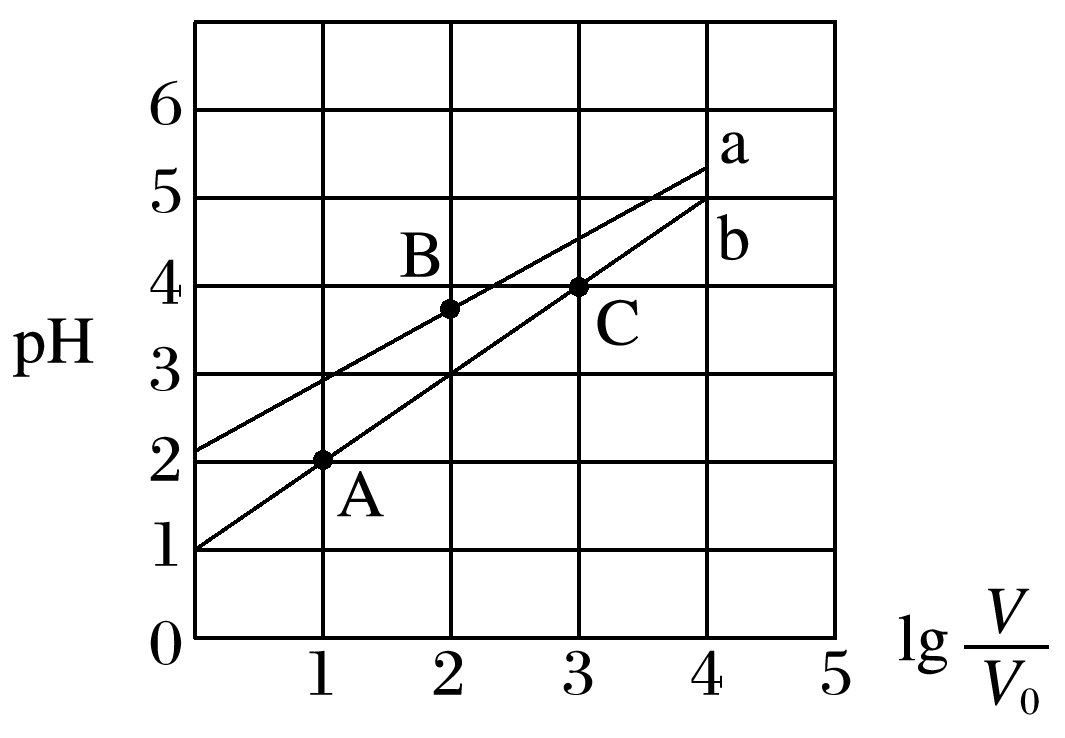 √
D.图中A、B、C点溶液中水的电离程度由大到小的顺序是B>C>A
1
2
3
4
5
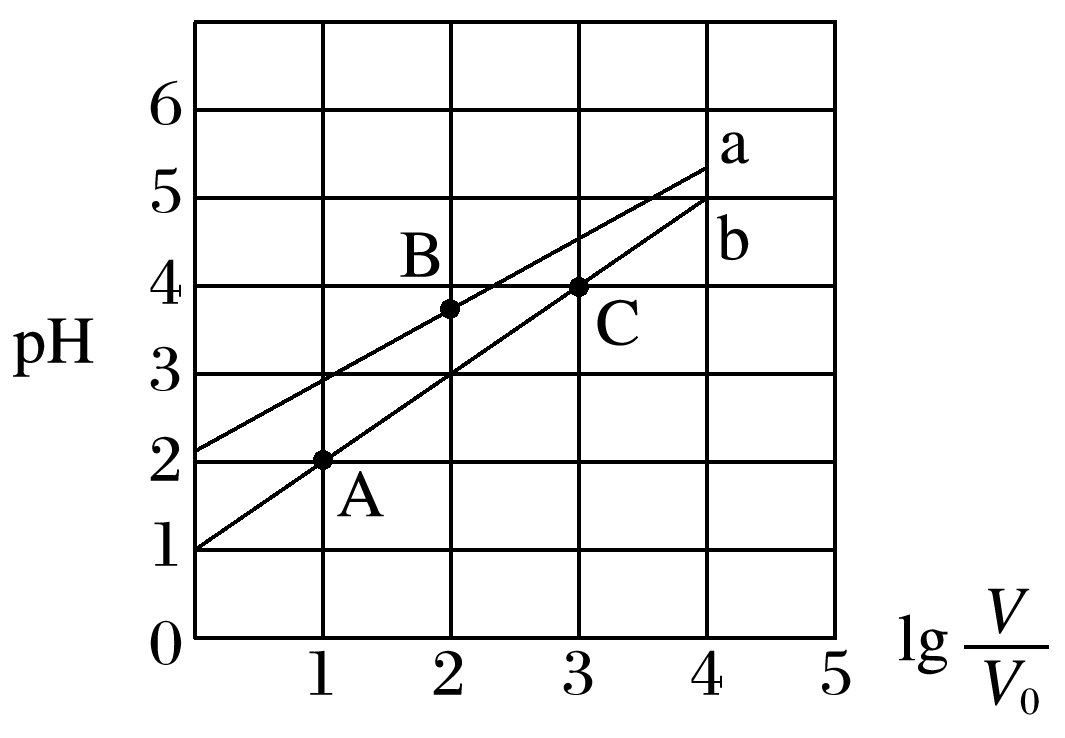 解析　由题干信息可知次磷酸是一元弱酸，由图可知，曲线a对应次磷酸，曲线b对应强酸氟硼酸。
1
2
3
4
5
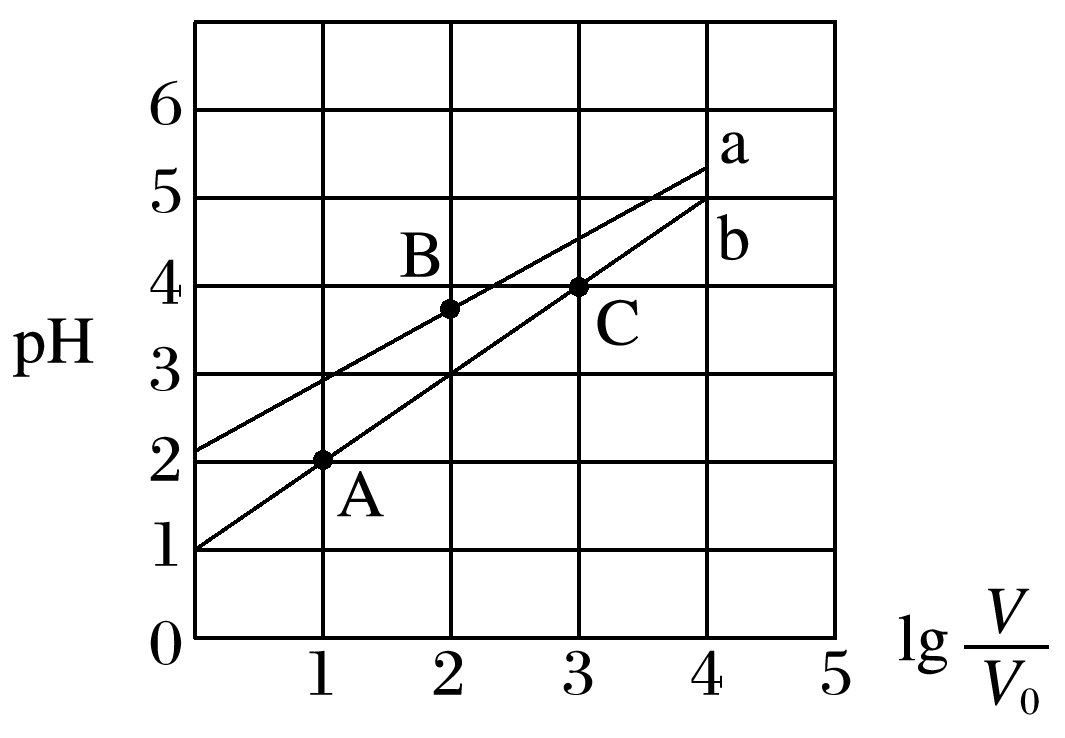 A、B、C三点的溶液均为酸溶液，溶液pH越小，氢离子浓度越大，对水电离抑制作用越大，由图可知，溶液pH：C>B>A，则水的电离程度由大到小的顺序为C>B>A，故D错误。
1
2
3
4
5
4.(2021·马鞍山市高三一模)室温下，体积均为20 mL、浓度均为0.1 mol·L－1
的HX溶液、HY溶液中分别滴加同浓度的NaOH溶液，反应后溶液中水电离的c(H＋)水的负对数[－lg c(H＋)水]与滴加氢氧化钠溶液体积的关系如图所示。下列说法正确的是
A.室温时，Ka(HX)＝10－6
B.a、b、c三点溶液均显中性
C.b、d两点溶液的离子总浓度不同
D.c点溶液中c(X－)＋c(HX)＝0.05 mol·L－1
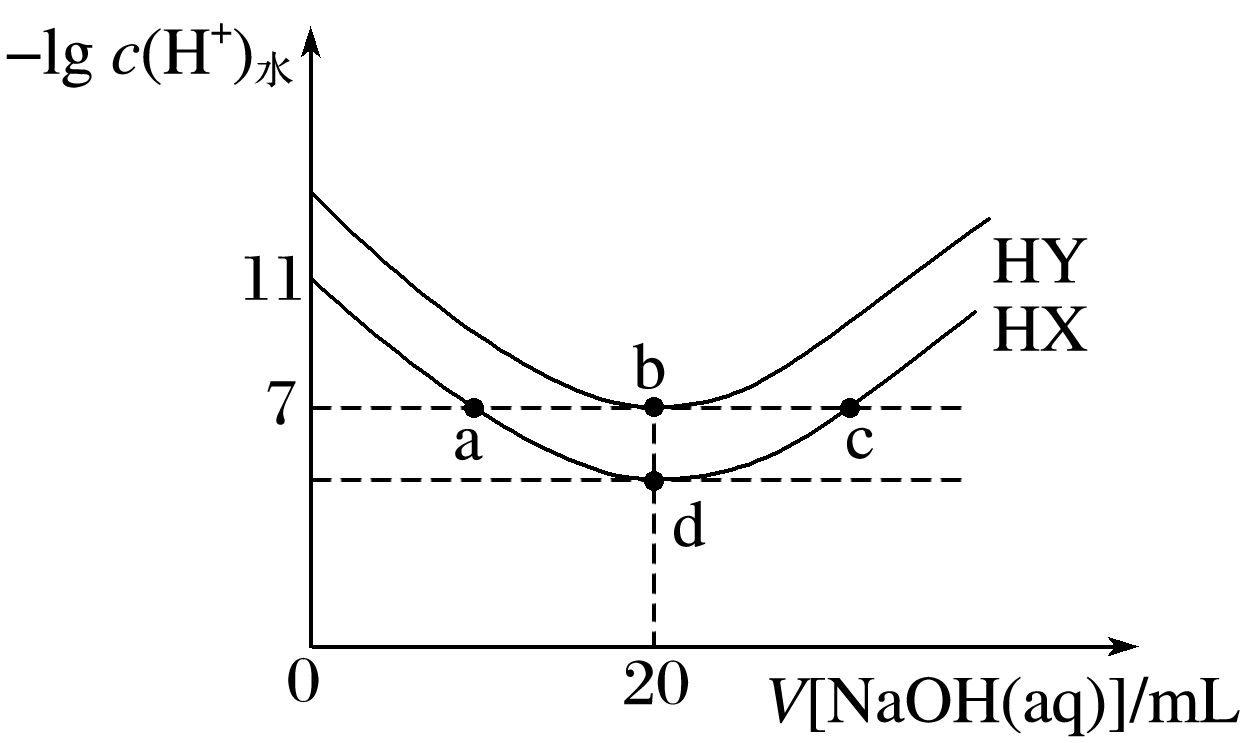 √
1
2
3
4
5
解析　由图可知，b、d两点HY溶液、HX溶液分别与氢氧化钠溶液恰好完全反应，b点溶液中溶质为NaY，d点溶液中溶质为NaX，a点溶液中溶质为NaX、HX，c点溶液中溶质为NaX、NaOH，由a点和b点溶液呈中性可知，HY为强酸、HX为弱酸。
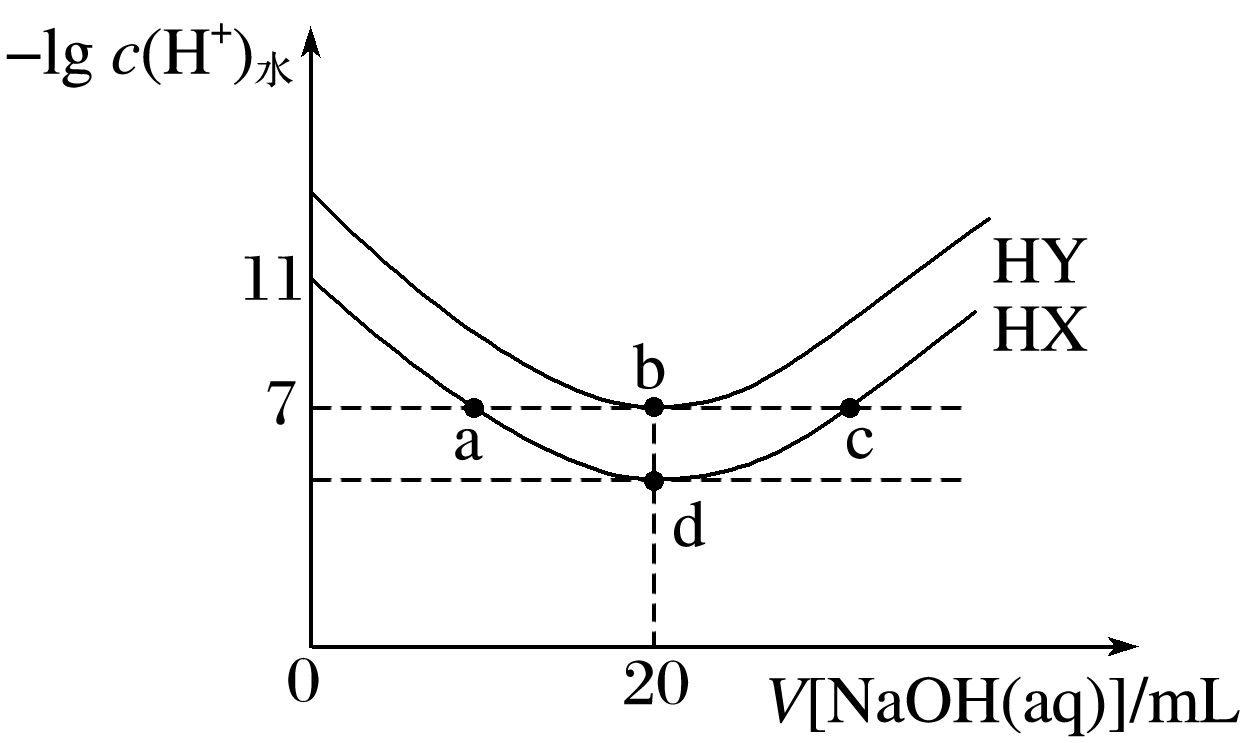 由图可知，0.1 mol·L－1的HX溶液中水电离出的氢离子浓度为10－11 mol·L－1，
1
2
3
4
5
c点溶液中溶质为NaX、NaOH，NaX为强碱弱酸盐，在溶液中水解使溶液呈碱性，则NaX和NaOH混合溶液呈碱性，故B错误；
由图可知，d点HX溶液与氢氧化钠溶液恰好完全反应，d点溶液中溶质为NaX，
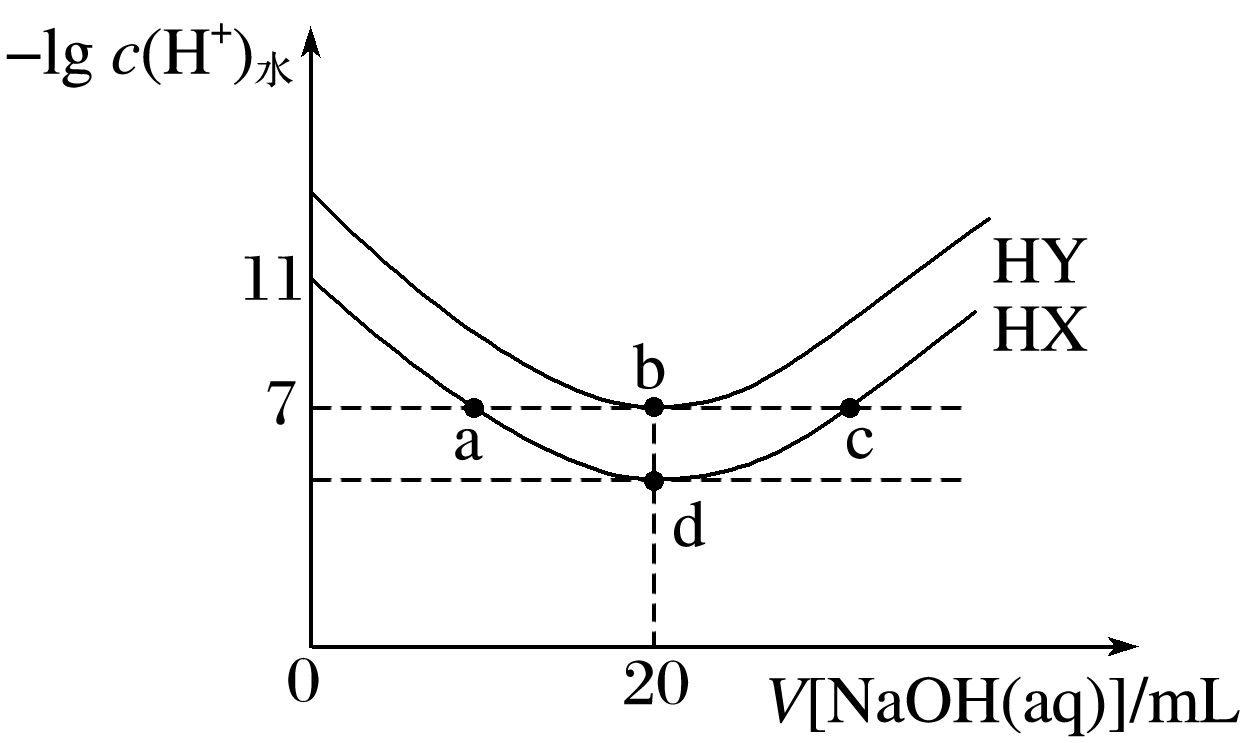 1
2
3
4
5
c点溶液体积大于40 mL，则溶液中c(X－)＋c(HX)＜0.05 mol·L－1，故D错误。
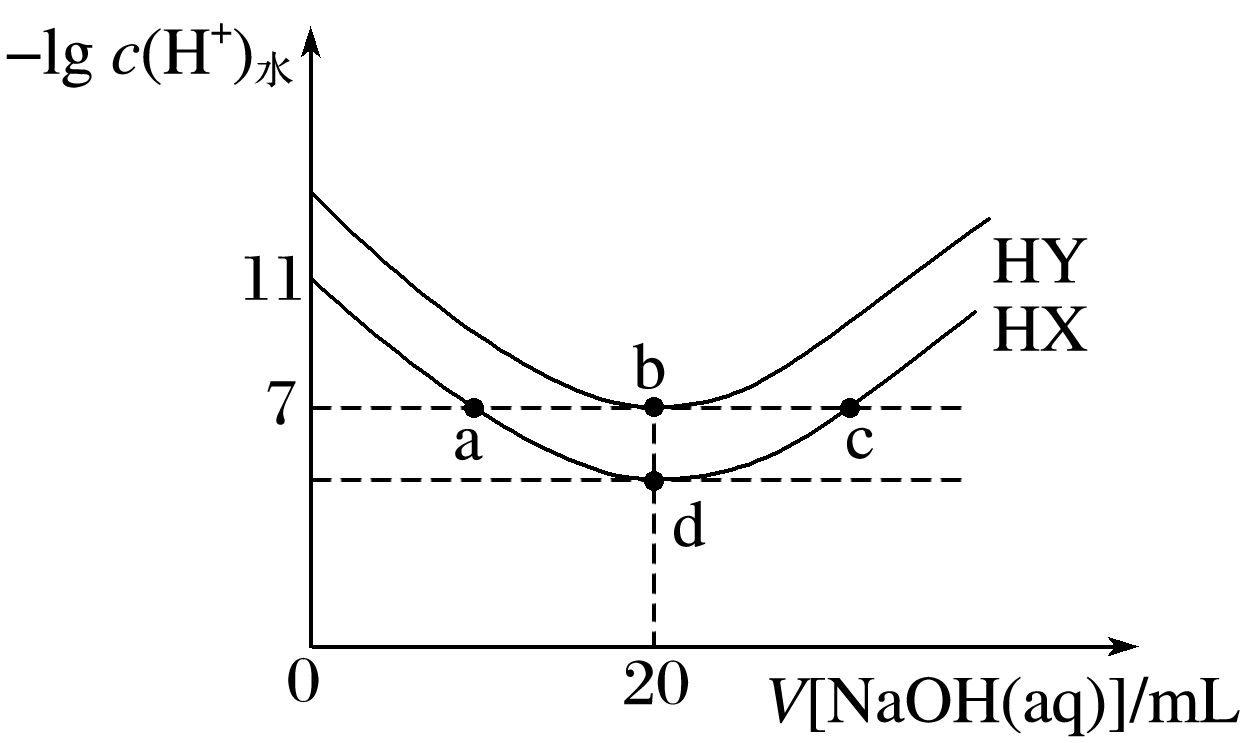 1
2
3
4
5
5.室温下，浓度均为0.1 mol·L－1，体积均为V0的NaX、NaY溶液分别加水稀释至体积为V。已知pOH＝－lgc(OH－)，pOH 与lg    的变化关系如图
所示。下列叙述正确的是
A.HX、HY都是弱酸，且Ka(HX)>Ka(HY)
√
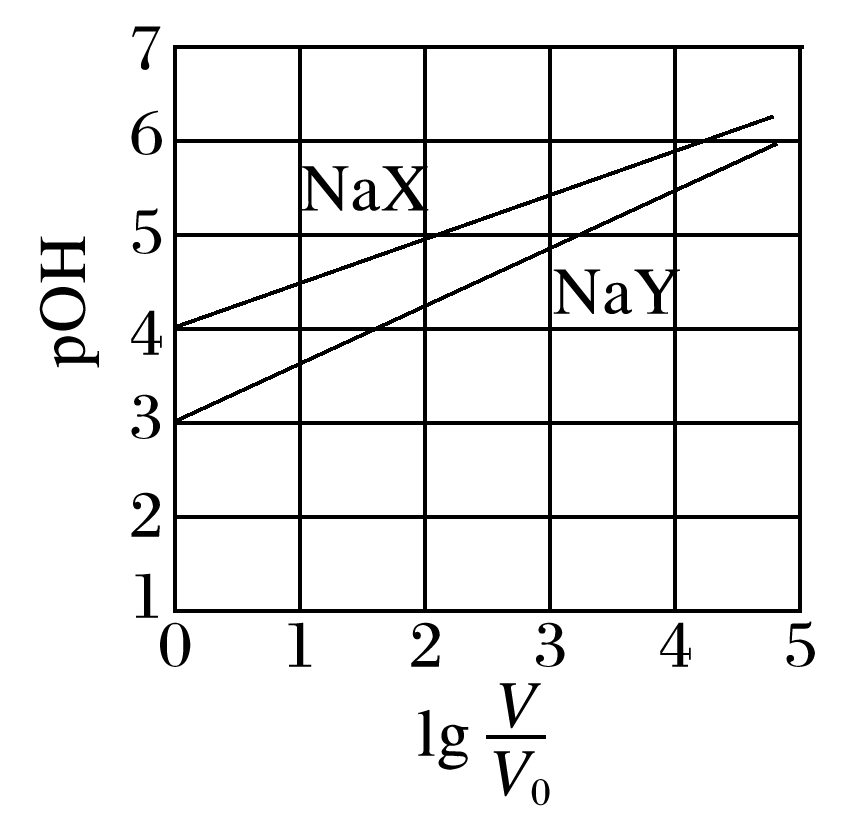 D.分别向稀释前的两种溶液加盐酸至pH＝7时，
    c(X－)＝c(Y－)
1
2
3
4
5
解析　NaX、NaY溶液稀释前pOH≠7，表明NaX、NaY发生水解，所以HX、HY都是弱酸，浓度均为0.1 mol·L－1的NaX、NaY稀释前的pOH分别为4和3，表明水解程度：NaX<NaY，所以Ka(HX)>Ka(HY)，故A正确；
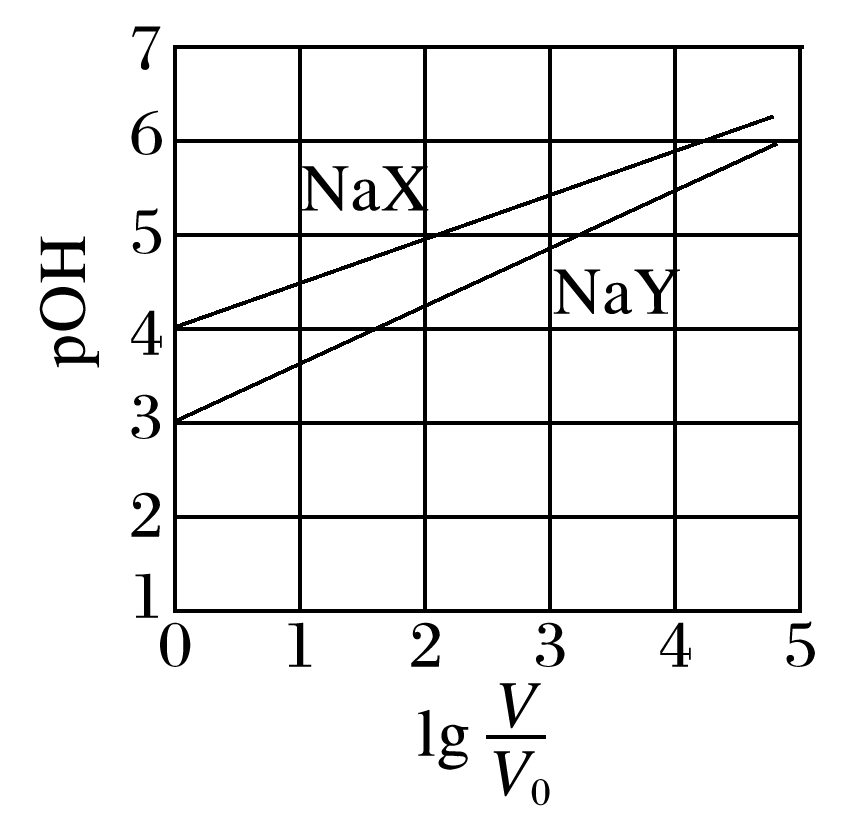 1
2
3
4
5
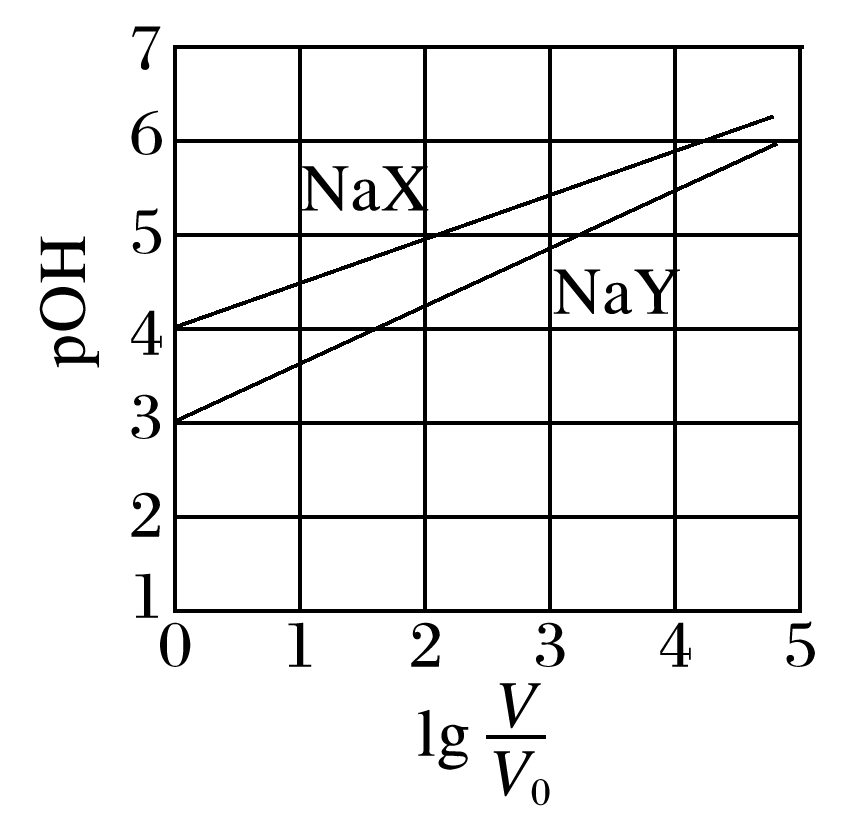 分别向稀释前的两种溶液加盐酸至pH＝7时，溶液中电荷守恒：c(X－)＋c(OH－)＋c(Cl－)＝c(Na＋)＋c(H＋)，c(OH－)＋c(Y－)＋c(Cl－)＝c(Na＋)＋c(H＋)，将c(OH－)＝c(H＋)代入得，c(X－)＋c(Cl－)＝c(Na＋)，c(Y－)＋c(Cl－)＝c(Na＋)，由于NaX溶液中pOH较大，加入盐酸较少，c(Cl－)较小，所以c(X－)>c(Y－)，故D错误。
1
2
3
4
5
考点二
溶液中的“三大常数”
核心回扣
1.电离常数(K电离)与电离度(α)的关系(以一元弱酸HA为例)
　　　　　　HA　　　 H＋ 　＋　 A－
起始浓度：    c酸               0                  0
平衡浓度：  c酸·(1－α)    c酸·α           c酸·α
2.电离常数与水解常数的关系
(1)对于一元弱酸HA，Ka与Kh的关系
(2)对于二元弱酸H2B，Kal(H2B)、Ka2(H2B)与Kh(HB－)、Kh(B2－)的关系
考向拓展　常温时，对于一元弱酸HA，当Ka>1.0×10－7时，Kh<1.0×10－7，此时将等物质的量浓度的HA溶液与NaA溶液等体积混合，HA的电离程度大于A－的水解程度，溶液呈酸性；同理，当Ka<1.0×10－7时，Kh>1.0×10－7，A－的水解程度大于HA的电离程度，溶液呈碱性。对于多元弱酸，Kh＝   ，Ka是其阴离子结合一个H＋所形成的粒子的电离常数。
3.溶度积常数(Ksp)的相关计算
(1)M(OH)n悬浊液中Ksp、Kw、pH间的关系
(2)Ksp与溶解度(S)之间的计算关系
如60 ℃时溴酸银(AgBrO3)的溶解度为0.6 g，则Ksp约等于__________。
6.5×10－4
(3)Ksp与沉淀转化平衡常数K的计算关系
建立Ksp与K的关系，一般是在K的表达式分子分母中同乘以某个离子的浓度，将分子分母转化为不同物质的Ksp。
如在1.0 L Na2CO3溶液中溶解0.01 mol BaSO4，列式计算，Na2CO3溶液的最初浓度不得低于________mol·L－1(忽略溶液体积变化)[已知：Ksp(BaSO4)＝1.1×10－10、Ksp(BaCO3)＝5.1×10－9]。
0.46
Na2CO3溶液的最初浓度：c(Na2CO3)≥(0.01＋0.45)mol·L－1＝0.46 mol·L－1。
(4)Ksp与电离常数Ka的计算关系
根据电离常数计算出各离子浓度，进而计算Ksp。
如汽车尾气中的SO2可用石灰水吸收，生成亚硫酸钙浊液。常温下，测得CaSO3与水形成的浊液pH为9，忽略      的第二步水解，则Ksp(CaSO3)＝____________(保留3位有效数字)。[已知：Ka1(H2SO3)＝1.54×10－2，Ka2(H2SO3)＝1.02×10－7]
1.05×10－6
(5)判断沉淀转化能否进行
已知：常温下，ZnS和CuS的Ksp分别为1.6×10－24和6.4×10－36，判断常温下反应ZnS＋CuSO4===CuS＋ZnSO4能否进行。
该反应的平衡常数
故该反应能完全转化。
若计算沉淀转化的平衡常数K<10－5，则转化反应不能进行，若10－5<K<
105，则转化反应为可逆反应，且K值越大，沉淀转化的越多。
对点训练
1.已知在25 ℃时，碳酸和亚硫酸的电离平衡常数如表所示：
(1)NaHSO3水解反应的平衡常数Kh＝____________ mol·L－1。
1.00×10－12
(2)H2SO3溶液和NaHCO3溶液反应的主要离子方程式为
_____________________________________。
2.已知HNO2的电离常数Ka＝7.1×10－4；NH3·H2O的电离常数Kb＝1.7×10－5；
则0.1 mol·L－1NH4NO2溶液中离子浓度由大到小的顺序是______________
__________________。
常温下        水解反应的平衡常数Kh＝__________(保留两位有效数字)。
＞c(H＋)＞c(OH－)
1.4×10－11
真题演练
角度一　Ka、Kb、Kh的计算及应用
1.[2020·全国卷Ⅱ，26(2)]次氯酸为一元弱酸，具有漂白和杀菌作用，其

电离平衡体系中各成分的组成分数δ[δ(X)＝                                    ，X为HClO

或ClO－]与pH的关系如图所示。HClO的电离常数Ka值为_________。
10－7.5
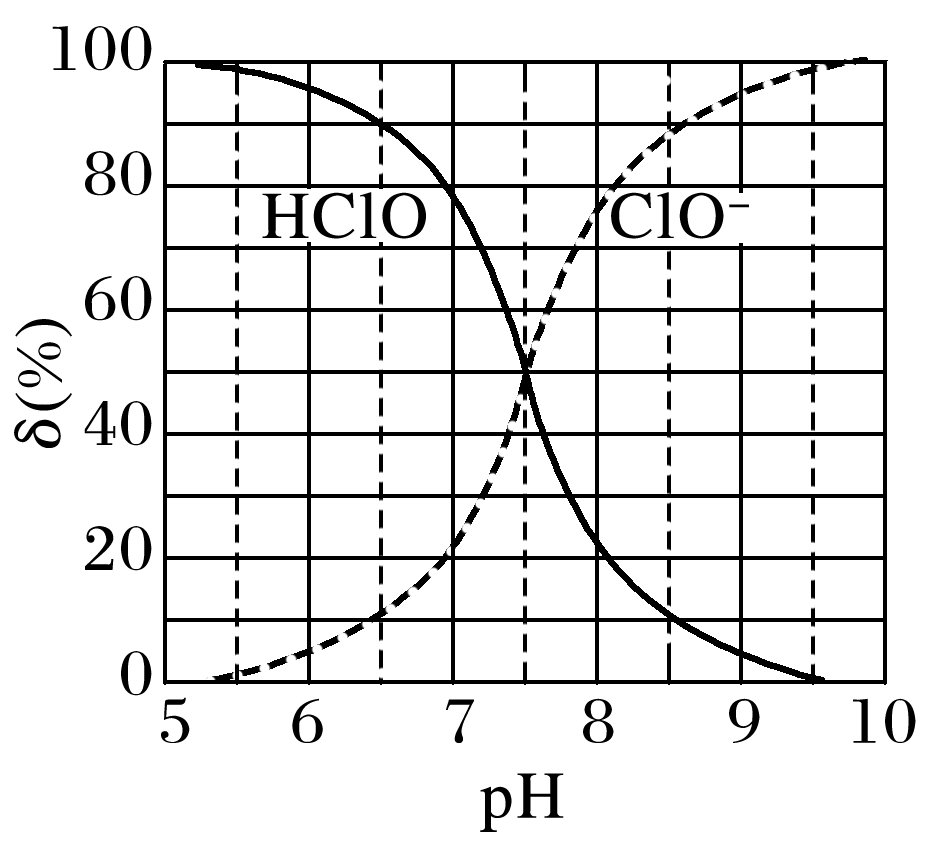 1
2
3
4
5
6
7
8
解析　由图像知，当pH＝7.5时，δ(ClO－)＝δ(HClO)＝50%，可求得该点c(ClO－)＝c(HClO)，
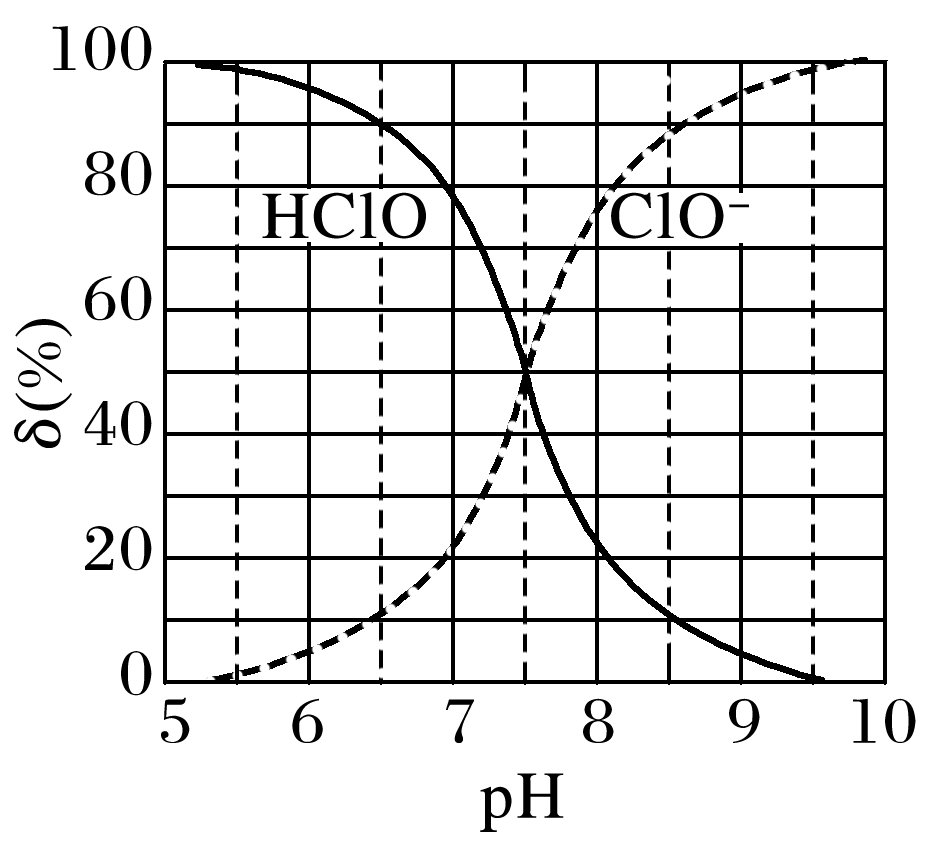 1
2
3
4
5
6
7
8
1024·Ka1·Ka2
1012·Ka1
1
2
3
4
5
6
7
8
1
2
3
4
5
6
7
8
3.(1)[2016·全国卷Ⅱ，26(4)]联氨为二元弱碱，在水中的电离方式与氨相似。联氨第一步电离反应的平衡常数值为__________(已知：N2H4＋H＋
                 的K＝8.7×107；Kw＝1.0×10－14)。联氨与硫酸形成的酸式盐的化学式为_____________。
8.7×10－7
N2H6(HSO4)2
1
2
3
4
5
6
7
8
解析　联氨为二元弱碱，在水中的电离方式与氨相似，
联氨为二元弱碱，酸碱发生中和反应生成盐，则联氨与硫酸形成酸式盐的化学式为N2H6(HSO4)2。
1
2
3
4
5
6
7
8
20
1
2
3
4
5
6
7
8
24
1
2
3
4
5
6
7
8
1
2
3
4
5
6
7
8
5.[2016·全国卷Ⅰ，27(3)]在化学分析中采用K2CrO4为指示剂，以AgNO3标准溶液滴定溶液中的Cl－，利用Ag＋与        生成砖红色沉淀，指示到达滴定终点。当溶液中Cl－恰好完全沉淀(浓度等于1.0×10－5 mol·L－1)时，溶液中c(Ag＋)为_______________mol·L－1，此时溶液中c(          )等于
___________mol·L－1(已知Ag2CrO4、AgCl的Ksp分别为2.0×10－12和2.0×
10－10)。
2.0×10－5
5.0×10－3
1
2
3
4
5
6
7
8
解析　根据Ksp(AgCl)＝c(Ag＋)·c(Cl－)＝2.0×10－10，可计算出当溶液中Cl－恰好完全沉淀(即浓度等于1.0×10－5 mol·L－1)时，溶液中c(Ag＋)＝2.0×10－5 mol·L－1，
1
2
3
4
5
6
7
8
6.[2015·海南，15(2)]已知Ksp(AgCl)＝1.8×10－10，若向50 mL 0.018 mol·
L－1的AgNO3溶液中加入50 mL 0.020 mol·L－1的盐酸，混合后溶液中Ag＋的浓度为__________ mol·L－1，pH为_____。
2
1.8×10－7
1
2
3
4
5
6
7
8
7.[2015·全国卷Ⅰ，28(2)]浓缩液含有I－、Cl－等离子，取一定量的浓缩

液，向其中滴加AgNO3溶液，当AgCl开始沉淀时，溶液中          为

__________，已知Ksp(AgCl)＝1.8×10－10，Ksp(AgI)＝8.5×10－17。
4.7×10－7
1
2
3
4
5
6
7
8
√
1
2
3
4
5
6
7
8
解析　由Ksp＝c(M2＋)·c2(OH－)得c(OH－)＝         mol·L－1，
Kw＝c(H＋)·c(OH－)得c(H＋)＝                mol·L－1，
1
2
3
4
5
6
7
8
考向预测
1.反应H2S(aq)＋Cu2＋(aq)      CuS(s)＋2H＋(aq)的平衡常数为__________。[已知Ksp(CuS)＝1.25×10－36，H2S的Ka1＝1×10－7，Ka2＝1×10－13]
8×1015
1
2
3
4
5
Ksp(CuS)＝c(Cu2＋)·c(S2－)
1
2
3
4
5
1
2
3
4
5
2.通过计算判断中和反应2Fe(OH)3(s)＋3H2C2O4(aq)      2Fe3＋(aq)＋6H2O(l)＋            (aq)在常温下能否发生并说明理由：_______________________
____________________________________________________。(已知：草酸(H2C2O4)的Ka1＝6.0×10－2、Ka2＝6.0×10－5，Ksp[Fe(OH)3]＝1.0×10－39；66＝4.67×104；平衡常数大于10－5反应能发生)
不能，该反应的平衡常数约为4.67×10－11，小于1.0×10－5，所以该反应不能发生
1
2
3
4
5
Ksp[Fe(OH)3]＝c(Fe3＋)·c3(OH－)
1
2
3
4
5
≈4.67×10－11<1.0×10－5，所以该反应不能发生。
1
2
3
4
5
3.已知常温下，Ksp(AgCl)＝1.76×10－10。
银氨溶液中存在下列平衡：
Ag＋(aq)＋2NH3·H2O(aq)       [Ag(NH3)2]＋(aq)＋2H2O(l)　K1＝1.10×107。
常温下可逆反应AgCl(s)＋2NH3·H2O(aq)     [Ag(NH3)2]＋(aq)＋Cl－(aq)＋2H2O(l)的化学平衡常数K2＝_____________。
1.936×10－3
1
2
3
4
5
解析　Ag＋(aq)＋2NH3·H2O(aq)        [Ag(NH3)2]＋(aq)＋2H2O(l)
AgCl(s)＋2NH3·H2O(aq)       [Ag(NH3)2]＋(aq)＋Cl－(aq)＋2H2O(l)
则K2＝K1×Ksp(AgCl)＝1.10×107×1.76×10－10＝1.936×10－3。
1
2
3
4
5
4.三氧化钨(WO3)常用于制备特种合金、防火材料和防腐涂层。现利用白钨精矿(含80% CaWO4及少量Fe、Zn 和Mg等的氧化物)生产WO3。设计了如图工艺流程：
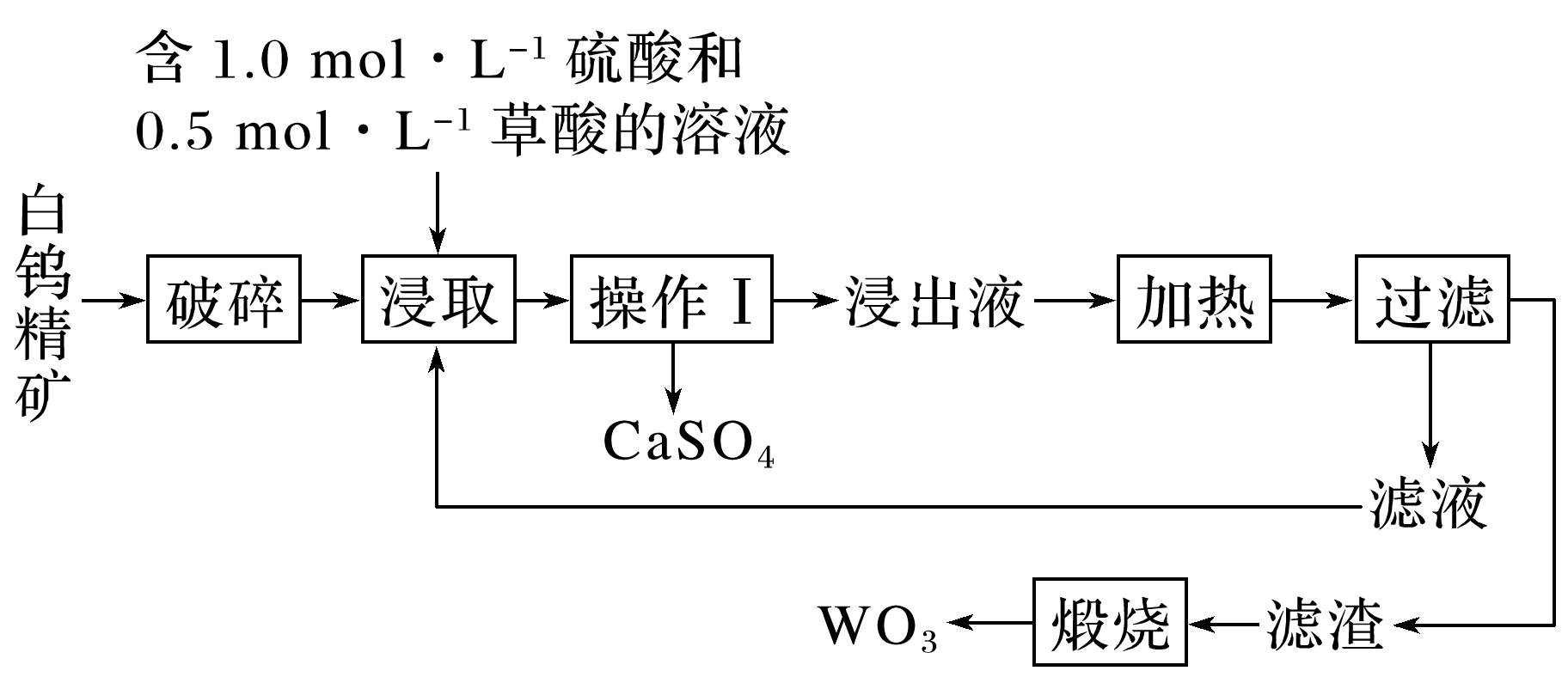 已知：Ksp(CaSO4)＝4.9×10－5；Ksp(CaC2O4)＝2.3×10－9；Ka1(H2C2O4)＝5.6×10－2、Ka2(H2C2O4)＝1.6×10－4。
1
2
3
4
5
通过计算说明“浸取”过程形成CaSO4而不能形成CaC2O4的原因：_____
_______________________________________________________________

_______________________________________________________________

_______________________________________________________________
______________。
溶液
所以在“浸取”时，上述平衡逆向移动，得到CaSO4
而不是CaC2O4
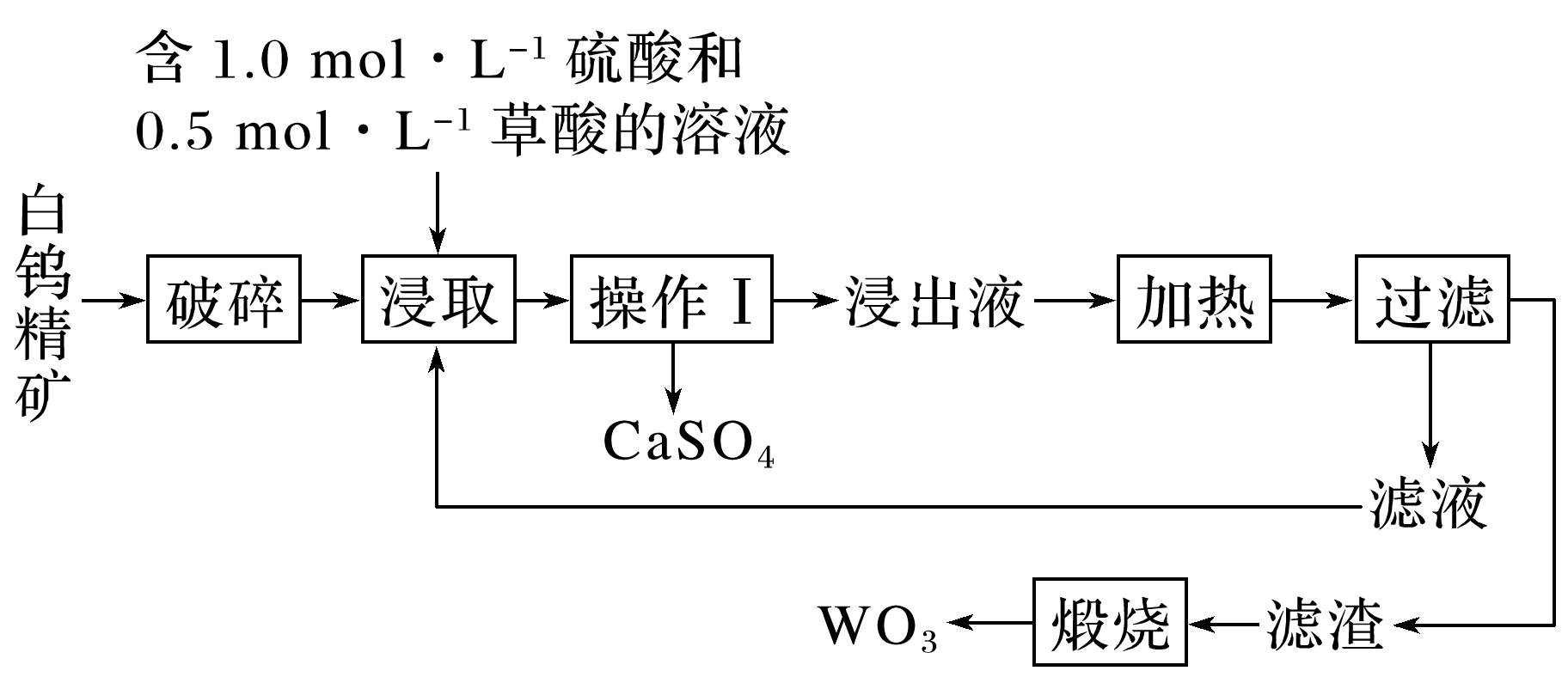 1
2
3
4
5
5.钨是熔点最高的金属，是重要的战略物资。自然界中黑钨矿的主要成分是FeWO4、MnWO4，还含有少量Si、P、As的化合物。由黑钨矿制备WO3的工艺流程如下：
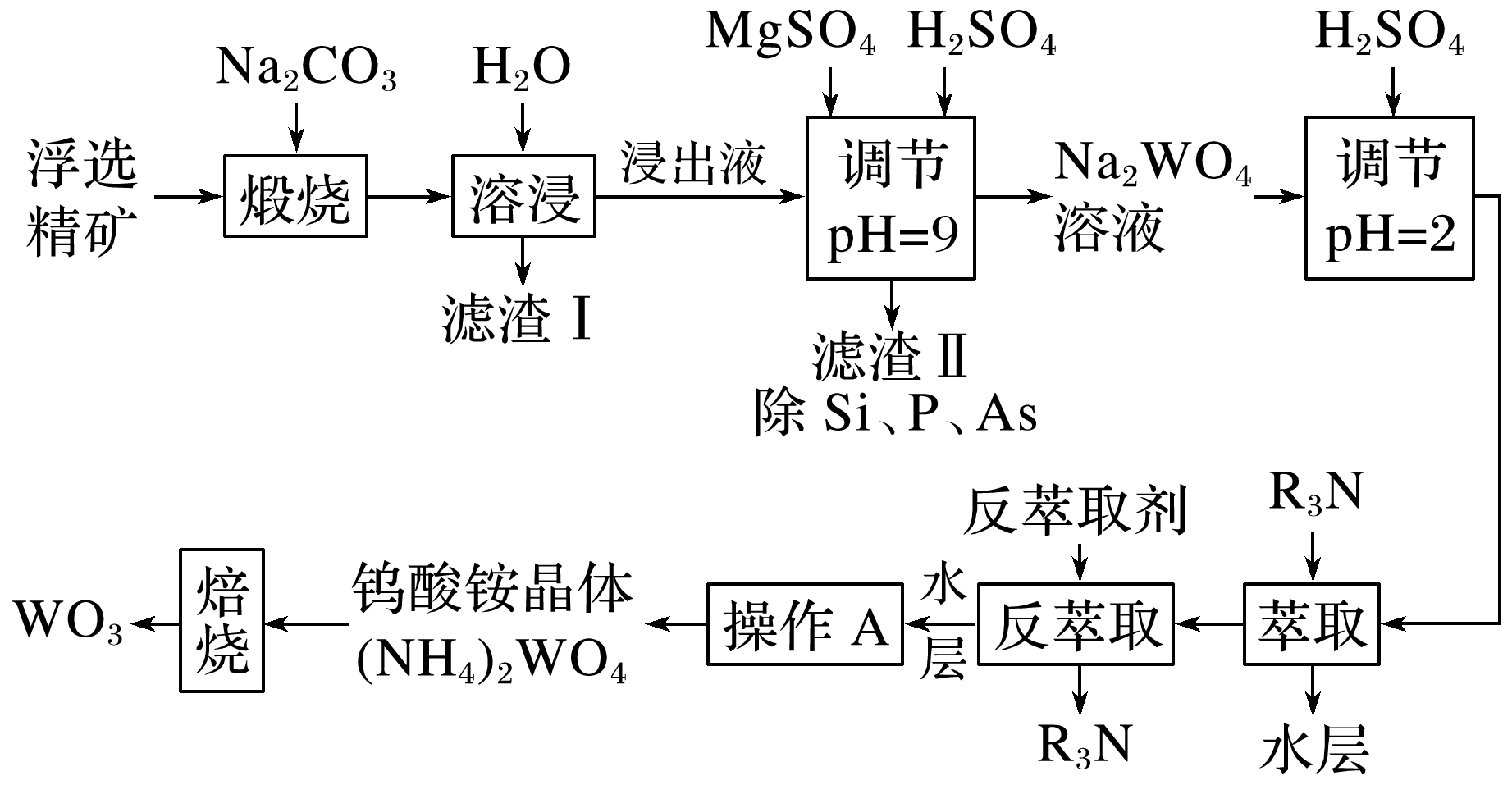 1
2
3
4
5
浸出液中的溶质有Na2WO4、Na2SiO3、Na3PO4、Na3AsO4，加入MgSO4、

H2SO4将溶液的pH调至9时，溶液中                ＝_____。(已知Ksp[Mg3(PO4)2]

＝2.0×10－24、Ksp[Mg3(AsO4)2]＝2.0×10－20)
10－2
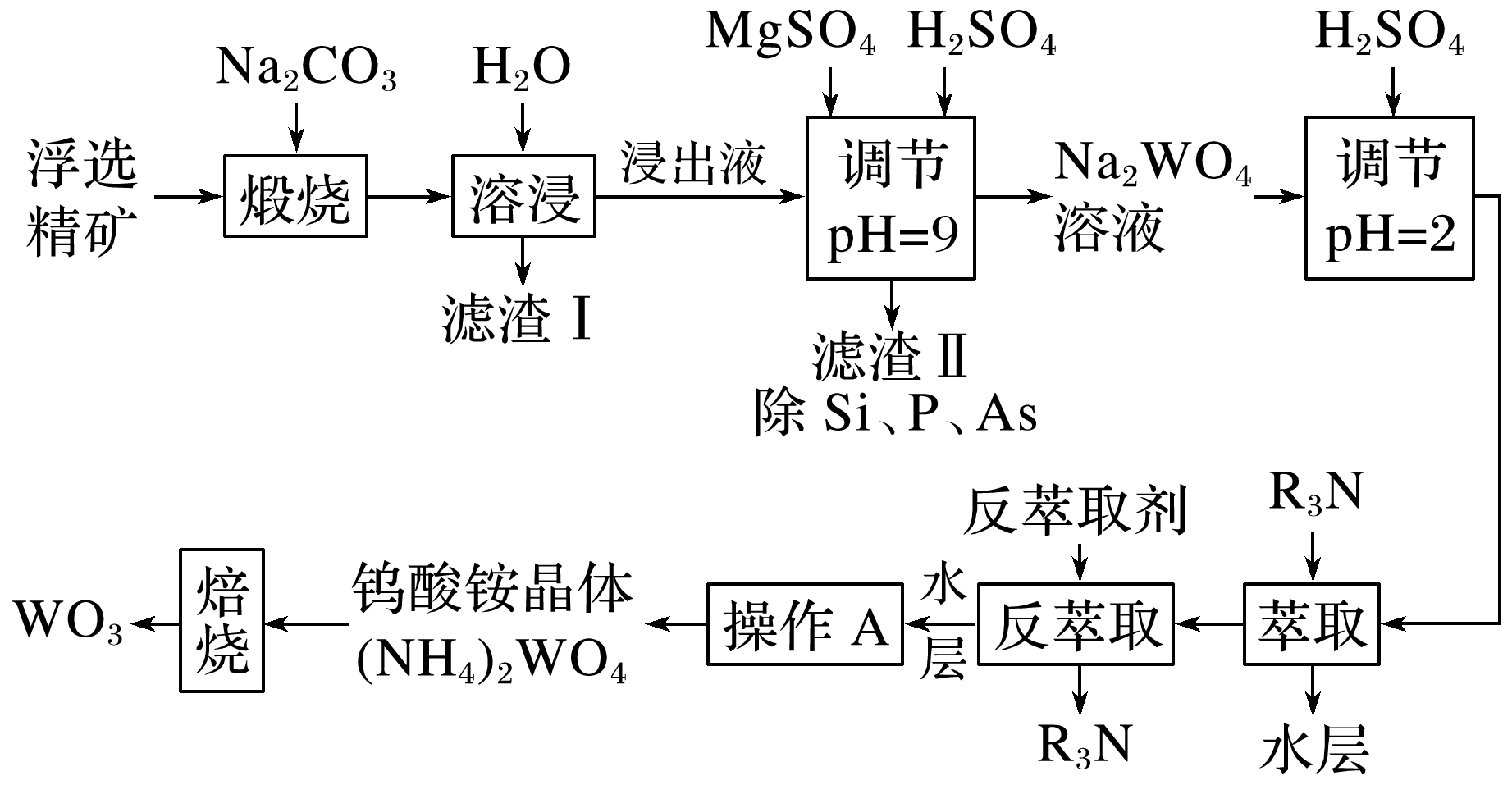 1
2
3
4
5
1
2
3
4
5
返回
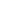